RTLB Principal and Cluster Management Induction
Needs Analysis Focus for 2012

February 2012
Context
The establishment of a new and effective national RTLB service
Continuum of service for students with special needs
Success for All & Positive Behaviour for Learning
Reducing the tail of under-achievement
Better outcomes for Māori students (Ka Hikitia)
Better outcomes for Pasifika students (Pasifika Education Plan)
Improved behaviour services
Evidence based services
Needs-based services
Outcomes and accountability
Working together
RTLB Integrated planning and delivery
National priorities, Ministry contract and support & federation
District/regional & national
Communication& relationship leadership  & local priorities
Change Management & Leadership
Fund management and RTLB & practice leadership
Needs analysis, planning and reporting & advisory group
Referral processes
RTLB recruitment, training
Performance agreements
RTLB PLD
Teachers and schools
Individuals
[Speaker Notes: Students are at the centre of all that we doing.
It is the responsibility of the sector and the Ministry to ensure we provide support and resources to enable every student to succeed.
To enable this to happen, Ministry regional and local offices are working more closely with schools and kura, to provide and identify support, monitor performance and identify where resources are required to accelerated student achievement
Together, regions assist schools to help improve performance, ensure parents, family and whanau are engaged and supportive, as well as meeting community and ministry expectations.]
Vision for Our Cluster for 2012 and out to 2016
For 2012

xxxxxxxxxxxxxxxxxxxxxxxxxxxxxxxxxxxxxxxxxxxxxxxxxxxxxxxxxxxxxxxxxxxxxxxxxxxxxxxxxxxxxxxxxxxxxxxxxxxxxxxxxxxxxxxxxxxxxxxxxxxxxxxxxxxxxxxxxxxxxxxxxxxxxxxxxxxxxxxxxxxxxxxxxxxxxxxxxxxx


To 2016
xxxxxxxxxxxxxxxxxxxxxxxxxxxxxxxxxxxxxxxxxxxxxxxxxxxxxxxxxxxxxxxxxxxxxxxxxxxxxxxxxxxxxxxxxxxxxxxxxxxxxxxxxxxxxxxxxxxxxxxxxxxxxxxxxxxxxxxxxxxxxxxxxxxxxxxxxxxxxxxxxxxxxxxxxxxxxxxxxxxx
Needs Analysis - focus on four key issues
Organisational infrastructure, processes and systems  

Service development

Relationship development 

Development of data and information gathering for planning and reporting
1.Organisational infrastructure for 2012
Staffing/HR/Personnel/Change Leadership
Establish the cluster & sub teams within the cluster
RTLB professional leadership positions
Identify and manage position reduction or increase 
Manage xxxx (cluster specific issues e.g. RTLB in units)
Identify and manage HR issues as they arise
Establish performance review processes and PLD
Activities and actions to lead change in the cluster and RTLB services

 
Meeting student need
Establish referral/intake/prioritisation systems
Establish processes and systems to enable effective and equitable service 
Deploy expertise and services effectively and equitably
Organisational infrastructure (2012 cont’d)
Resourcing
Establish process and systems to enable effective and equitable resource allocation (ie. LSF; Y11-13 funding)
Manage funding (stewardship)
Manage accommodation of RTLB across cluster
 

Communication, collaboration & reporting
Establish communication and reporting processes to cluster
Establish reporting processes to board
Establish collaboration and reporting processes to ministry
2. Service development
For Māori

Key Māori stakeholders who can help us to get it right
What is the current capability within the cluster? What future development is required for improved services for Māori?
Is a Māori focus team required within the cluster? Do we have the capability to provide to immersion settings?
How do we build greater expertise for some RTLB and still lift the capability of all RTLB in the cluster?
Service development cont’d
For Pasifika

What is the current capability within the cluster? What future development is required for improved services for Pasifika?
Is a Pasifika focus team required within the cluster? Are there Pasifika immersion settings within the cluster? Do we have the capability to provide to them?
How do we build greater expertise for some RTLB and still lift the capability of all RTLB in the cluster?

For secondary

Does the number of secondary schools and RTLB enable a secondary focussed team or practitioner(s)
Service development cont’d
Other
What planning is required to deliver on Incredible Years teacher – how much? 
What planning is required to deliver on ‘Children in care’?
What are the special education/behaviour initiatives occurring within the cluster that need support, e.g. school wide; school development on inclusive practice; service focus; improved transitions? Talk with Ministry for information on issues identified through charters; PB4L programmes being provided; other service providers within the cluster (i.e. special schools), ASD initiatives, PLD provision, Māori and Pasifika providers….)
RTLB have not felt well supported in their training to address behaviour issues. How many RTLB should we support to undertake the ‘tapping behaviour’ paper provided by Massey/Canterbury?
How do we identify national/local priorities for further development?
How will we work to establish regional and national consistency?
[Speaker Notes: Our vision is for ‘Every child & every student, learning & achieving every day’.

The goals to achieve this are:

Accerating student achievement, particularly Māori, Pasifika, students with special education needs

Every child achieves literacy and numeracy skills, which is a learning foundation for education 

Every young person has the skills and qualifications to contribute to their future, and New Zealand's

And Māori achieving educational success as Māori 

All students achieving NCEA level 2 or equivalent – to ensure we are preparing our students for a successful entry into further studies or work and equipping them with a solid learning foundation to be successful]
3. Relationship Development
Develop strong collaborative relationship with ministry SE in service provision and local priority development
Develop positive relationships with cluster schools
Clarify / re-establish the role and purpose of RTLB with  cluster schools and others
Establish advisory group
Other
[Speaker Notes: Our vision is for ‘Every child & every student, learning & achieving every day’.

The goals to achieve this are:

Accerating student achievement, particularly Māori, Pasifika, students with special education needs

Every child achieves literacy and numeracy skills, which is a learning foundation for education 

Every young person has the skills and qualifications to contribute to their future, and New Zealand's

And Māori achieving educational success as Māori 

All students achieving NCEA level 2 or equivalent – to ensure we are preparing our students for a successful entry into further studies or work and equipping them with a solid learning foundation to be successful]
4. Development of data and information gathering for planning and reporting
Set the platform

 Create/collect baseline data for the coming year(s) esp. the special education (learning and behaviour) issues within the cluster to inform further development
For reporting to clusters
For reporting to boards
For reporting to Ministry

Other
[Speaker Notes: Our vision is for ‘Every child & every student, learning & achieving every day’.

The goals to achieve this are:

Accerating student achievement, particularly Māori, Pasifika, students with special education needs

Every child achieves literacy and numeracy skills, which is a learning foundation for education 

Every young person has the skills and qualifications to contribute to their future, and New Zealand's

And Māori achieving educational success as Māori 

All students achieving NCEA level 2 or equivalent – to ensure we are preparing our students for a successful entry into further studies or work and equipping them with a solid learning foundation to be successful]
PLAN FORMAT AND SECTIONS
[Speaker Notes: Our vision is for ‘Every child & every student, learning & achieving every day’.

The goals to achieve this are:

Accerating student achievement, particularly Māori, Pasifika, students with special education needs

Every child achieves literacy and numeracy skills, which is a learning foundation for education 

Every young person has the skills and qualifications to contribute to their future, and New Zealand's

And Māori achieving educational success as Māori 

All students achieving NCEA level 2 or equivalent – to ensure we are preparing our students for a successful entry into further studies or work and equipping them with a solid learning foundation to be successful]
Section One Setting the scene and aspirations for the cluster
Context for the cluster (high level)

Vision for the cluster
[Speaker Notes: Our vision is for ‘Every child & every student, learning & achieving every day’.

The goals to achieve this are:

Accerating student achievement, particularly Māori, Pasifika, students with special education needs

Every child achieves literacy and numeracy skills, which is a learning foundation for education 

Every young person has the skills and qualifications to contribute to their future, and New Zealand's

And Māori achieving educational success as Māori 

All students achieving NCEA level 2 or equivalent – to ensure we are preparing our students for a successful entry into further studies or work and equipping them with a solid learning foundation to be successful]
Section TwoDescription of Your Cluster
Location – urban, rural, urban/rural mix
Towns/Suburbs 
Lead School 
Teams
Key personnel – principal, cluster manager, RTLB practice leaders, key contact at local Ministry, number of RTLB, 
Key issues and opportunities
Number of learners – proportion Maori, proportion Pasifika, proportion others
[Speaker Notes: Our vision is for ‘Every child & every student, learning & achieving every day’.

The goals to achieve this are:

Accerating student achievement, particularly Māori, Pasifika, students with special education needs

Every child achieves literacy and numeracy skills, which is a learning foundation for education 

Every young person has the skills and qualifications to contribute to their future, and New Zealand's

And Māori achieving educational success as Māori 

All students achieving NCEA level 2 or equivalent – to ensure we are preparing our students for a successful entry into further studies or work and equipping them with a solid learning foundation to be successful]
Section 3.1

Organisational infrastructure
Background and information
What are the key issues facing the cluster? 
Priorities
What are the top five to seven issues across the headings (above) to be addressed in 2012
Steps
The steps required to address to these priorities
Risks
The risks we need to manage in addressing these issues
Reporting
What will success look like? What we hope to have achieved by the end of 2012?
[Speaker Notes: Our vision is for ‘Every child & every student, learning & achieving every day’.

The goals to achieve this are:

Accerating student achievement, particularly Māori, Pasifika, students with special education needs

Every child achieves literacy and numeracy skills, which is a learning foundation for education 

Every young person has the skills and qualifications to contribute to their future, and New Zealand's

And Māori achieving educational success as Māori 

All students achieving NCEA level 2 or equivalent – to ensure we are preparing our students for a successful entry into further studies or work and equipping them with a solid learning foundation to be successful]
Section 3.2

Service Development
Background and information
What are the key issues facing the cluster? 
Priorities
What are the top five to seven issues across the headings (above) to be addressed in 2012
Steps
The steps required to address to these priorities
Risks
The risks we need to manage in addressing these issues
Reporting
What will success look like? What we hope to have achieved by the end of 2012?
[Speaker Notes: Our vision is for ‘Every child & every student, learning & achieving every day’.

The goals to achieve this are:

Accerating student achievement, particularly Māori, Pasifika, students with special education needs

Every child achieves literacy and numeracy skills, which is a learning foundation for education 

Every young person has the skills and qualifications to contribute to their future, and New Zealand's

And Māori achieving educational success as Māori 

All students achieving NCEA level 2 or equivalent – to ensure we are preparing our students for a successful entry into further studies or work and equipping them with a solid learning foundation to be successful]
Section 3.3
 
Relationship Development
Background and information
What are the key issues facing the cluster? 
Priorities
What are the top five to seven issues across the headings (above) to be addressed in 2012
Steps
The steps required to address to these priorities
Risks
The risks we need to manage in addressing these issues
Reporting
What will success look like? What we hope to have achieved by the end of 2012?
[Speaker Notes: Our vision is for ‘Every child & every student, learning & achieving every day’.

The goals to achieve this are:

Accerating student achievement, particularly Māori, Pasifika, students with special education needs

Every child achieves literacy and numeracy skills, which is a learning foundation for education 

Every young person has the skills and qualifications to contribute to their future, and New Zealand's

And Māori achieving educational success as Māori 

All students achieving NCEA level 2 or equivalent – to ensure we are preparing our students for a successful entry into further studies or work and equipping them with a solid learning foundation to be successful]
Section Four

 Briefly describe how the needs analysis was developed
Who informed the plan 
Comment on process
Limitations
[Speaker Notes: Our vision is for ‘Every child & every student, learning & achieving every day’.

The goals to achieve this are:

Accerating student achievement, particularly Māori, Pasifika, students with special education needs

Every child achieves literacy and numeracy skills, which is a learning foundation for education 

Every young person has the skills and qualifications to contribute to their future, and New Zealand's

And Māori achieving educational success as Māori 

All students achieving NCEA level 2 or equivalent – to ensure we are preparing our students for a successful entry into further studies or work and equipping them with a solid learning foundation to be successful]
Section Five

                    Sign Off
Board Chair (comment?)
Principal       (comment?)
RTLB Manager  (comment?)
Local Ministry      (comment?)
Others?  - Advisory Group, RTLB, iwi, pasifika
[Speaker Notes: Our vision is for ‘Every child & every student, learning & achieving every day’.

The goals to achieve this are:

Accerating student achievement, particularly Māori, Pasifika, students with special education needs

Every child achieves literacy and numeracy skills, which is a learning foundation for education 

Every young person has the skills and qualifications to contribute to their future, and New Zealand's

And Māori achieving educational success as Māori 

All students achieving NCEA level 2 or equivalent – to ensure we are preparing our students for a successful entry into further studies or work and equipping them with a solid learning foundation to be successful]
Section Six

                    Reporting dates and reporting template
[Speaker Notes: Our vision is for ‘Every child & every student, learning & achieving every day’.

The goals to achieve this are:

Accerating student achievement, particularly Māori, Pasifika, students with special education needs

Every child achieves literacy and numeracy skills, which is a learning foundation for education 

Every young person has the skills and qualifications to contribute to their future, and New Zealand's

And Māori achieving educational success as Māori 

All students achieving NCEA level 2 or equivalent – to ensure we are preparing our students for a successful entry into further studies or work and equipping them with a solid learning foundation to be successful]
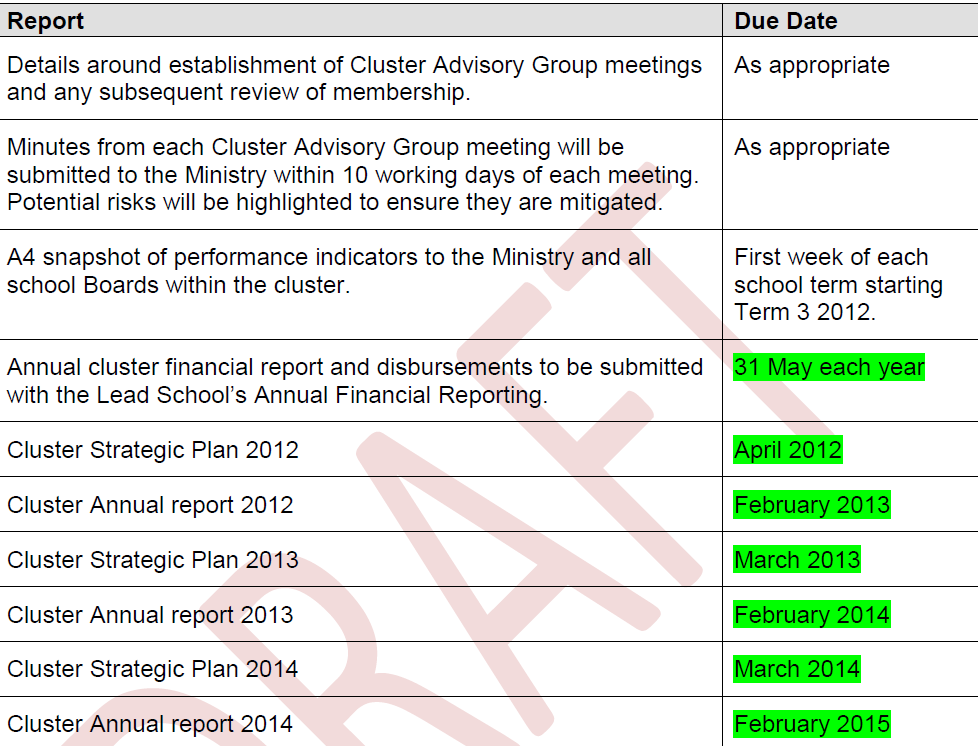